(Pokusy o) Reformy směrem k většinovým systémům (a personalizaci volby)
POL 276, 17.4. 2019
Nejčastější argument pro většinovější pravidla: Personalizace volby
Akademický zájem o personalizaci volby: Lijphart 1985, Grofman 1999, Shugart 2005.

Grofman 1999: Politické důsledky toho, zda voliči volí strany (celé kandidátky) a/nebo kandidáty, jsou větší, než jestli volí většinovým a/nebo poměrným systémem
Dimenze zkoumání personalizace
Sociodemografické efekty (reprezentace různých skupin- geografická, věk, ženy)
Hlasování o kandidátech (personal vote)- praktický aspekt, jací kandidáti mají větší šanci na zvolení (místo narození, zastávání veřejného úřadu, povolání, místo bydliště), „kvality kandidátů“
Vztah kandidáta, volebního obvodu a volebního procesu- mění se nějak povaha přijímaných politik, podle toho, jak velkému elektorátu se politik zodpovídá?
"Mě baví většinový systém ve Spojených státech. Když nastoupil prezident Trump, hned šel do kanceláře a rozhodoval. Neměl koaliční jednání, komise, rady.„ (A. Babiš, 2017)
Důležitost personálních charakteristik kandidátů (Shugart-Carey 1995)
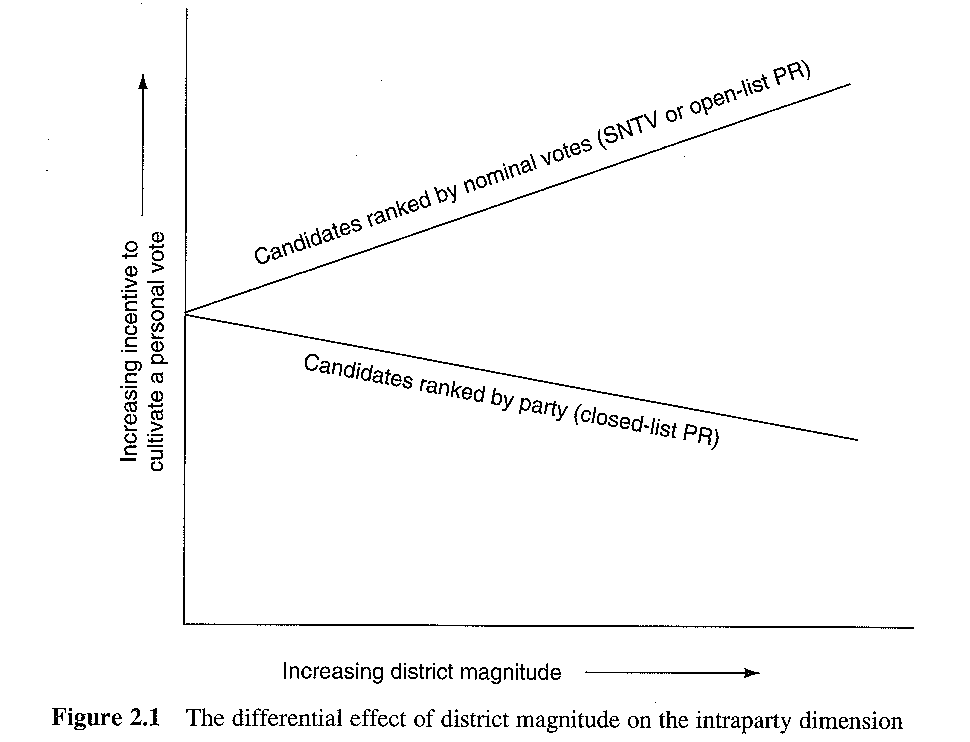 ČR
Paradox: skrze větší personalizaci volby byly odůvodňovány návrhy na změny volebního systému směrem k většinovému.
Havel 1991
Jednomandátové obvody, zajišťující volbu osobností.
Doplňkové hlasování (volič má dva hlasy), minimálně 40% na zvolení
Zbytek rozdělen stranám (ne nezávislým kandidátům) , které zdolaly klauzuli 5%, ve 3.skrutiniu D´Hondtem

„poměrný volební systém preferuje strany před osobnostmi“
vs. Rumunsko 2012 (nerealizováno)
42 volebních krajů, každý s jednomandátovými obvody
klauzule 5% nebo 6 přímých mandátů
Kandidáti s více než 50% hlasů získávají mandát (pokud strana překročila klauzuli)
Zbytek křesel podobně jako ve Skotsku na úrovni volebních krajů, nerozdělené nejlepším stranám na národní úrovni).
Topolánek (senát 2000, obhajoba reformy, vzešlé z opoziční smlouvy)
Přímá volba poslanců (2012)
Iniciativa „občanské společnosti“ (kultura, akademická sféra, průmysl)
Přímá volba poslanců- argumenty pro a proti reformě
Zeman (2013)
Nebojí se prý, že by to přespříliš posílilo velké strany na úkor malých. »Ano, posiluje to silné strany, ale panašování je zase oslabuje. Výsledek by byl neutrální,« řekl Zeman na tiskové konferenci po svém vystoupení v Konírně.
Babiš (2013/2015)
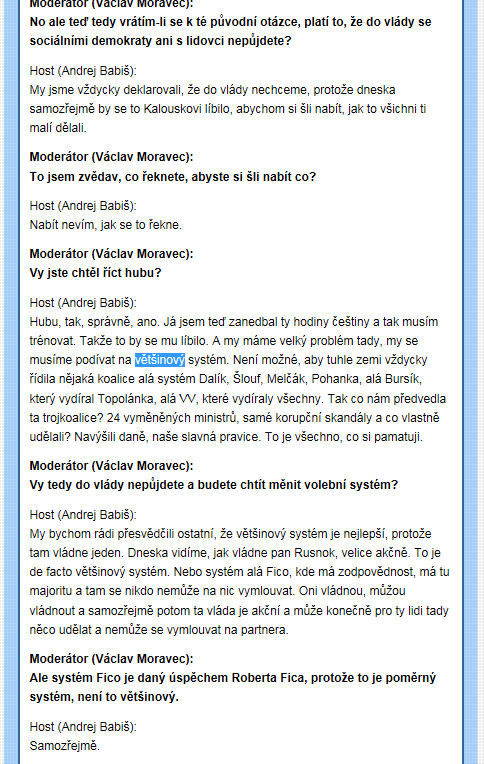 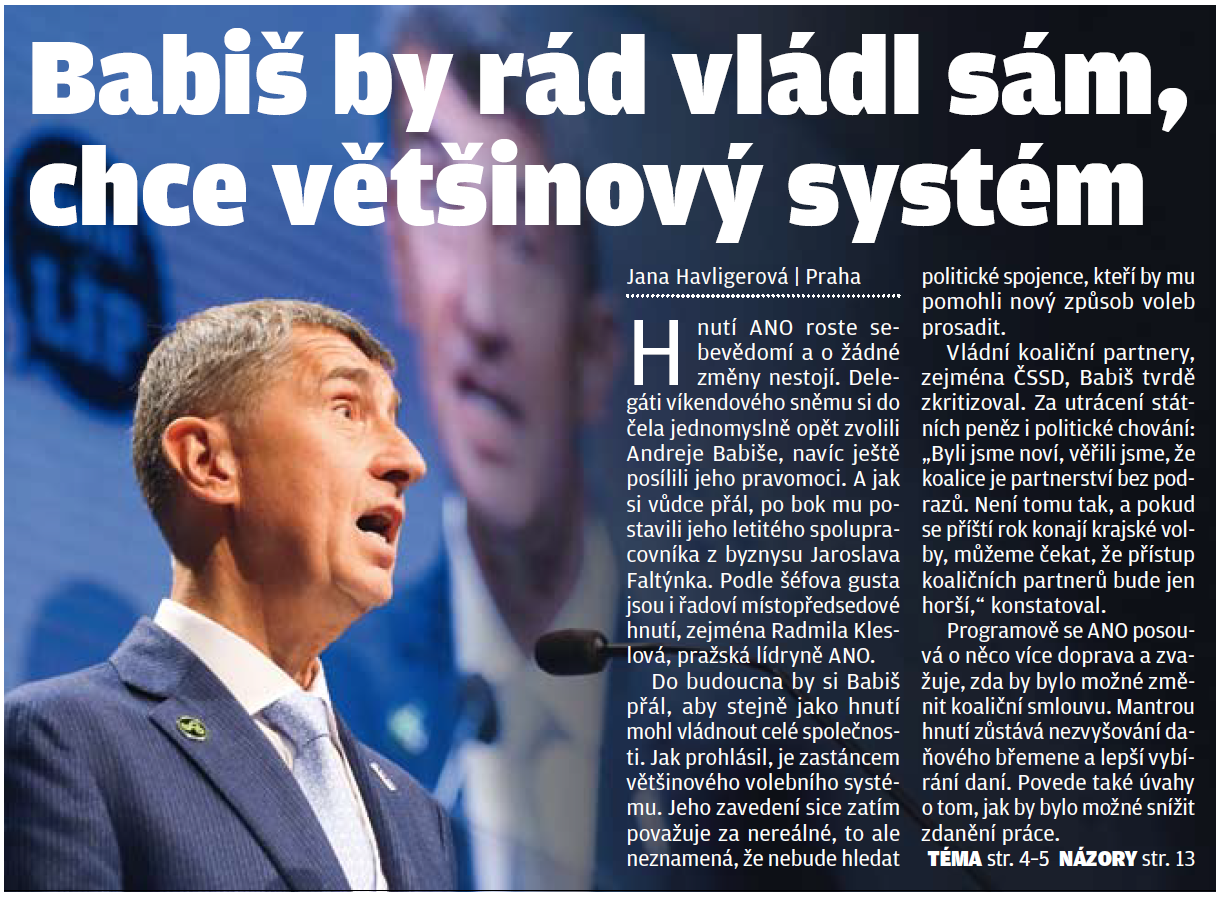 Dienstbier a kol. (2018): Senát PČR
Nízká účast ve srovnání s volbami do jiných zastupitelských sborů má vícero příčin. Může k nim patřit obecně nižší motivace k volbě do Senátu nebo skutečnost, že voliči mají pocit, že v České republice se koná příliš mnoho voleb, v případě druhého kola voleb do Senátu jde o druhé hlasování během jednoho týdne. Důvodem je na základě zkušenosti prakticky všech senátorů z kampaně mezi prvním a druhým kolem voleb do Senátu nepochybně i skutečnost, že řada voličů vůbec netuší, že se druhé kolo koná, protože na rozdíl od prvního kola před druhým kolem neobdrží do schránek informaci o konání voleb a volební lístky. Nízká účast v druhém kole voleb je zdrojem zpochybňování legitimity Senátu. (Důvodová zpráva http://www.senat.cz/xqw/xervlet/pssenat/htmlhled?action=doc&value=86951 ).